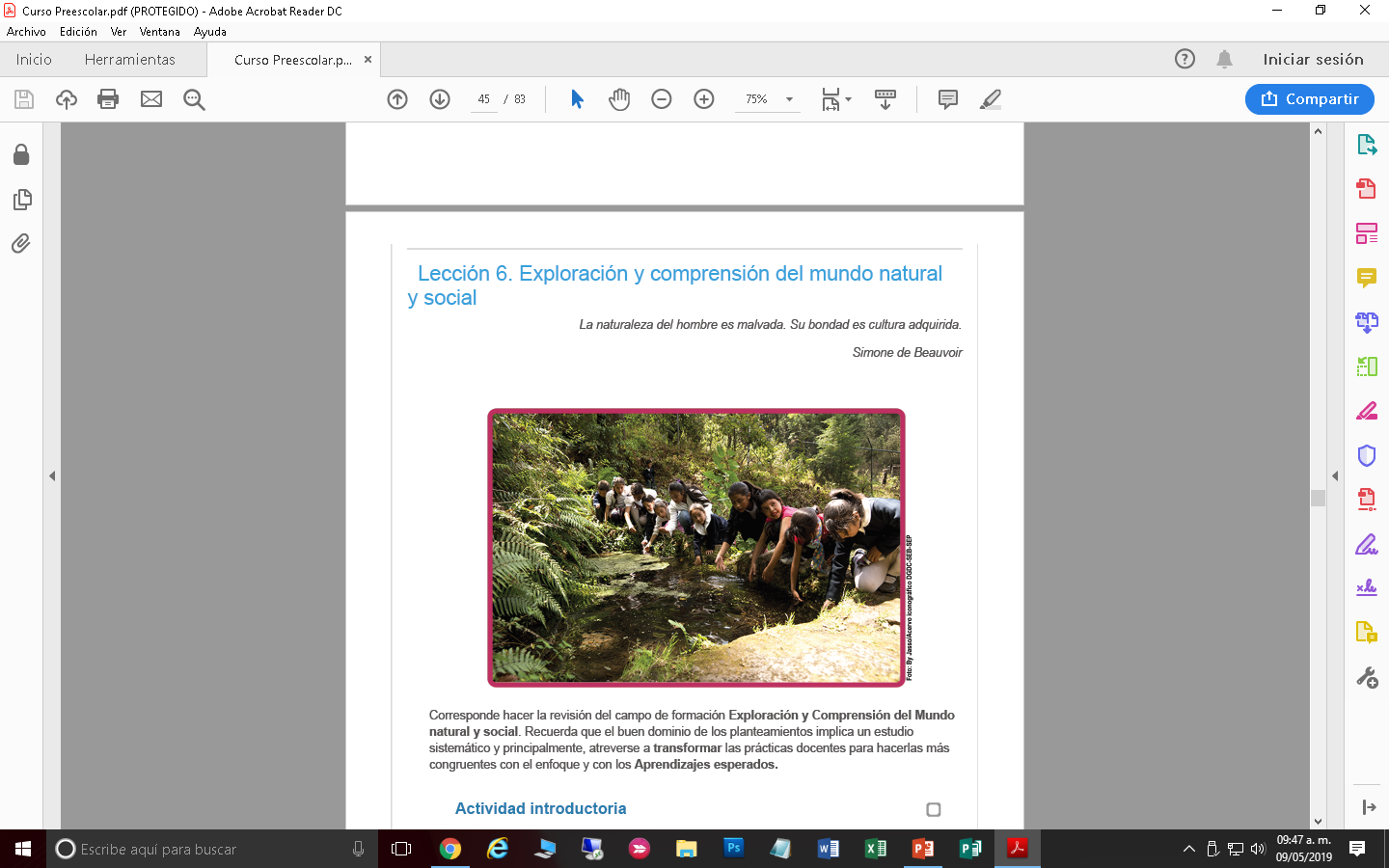 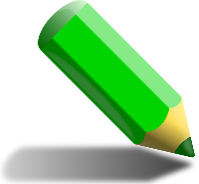 EVIDENCIAS DE TRABAJO
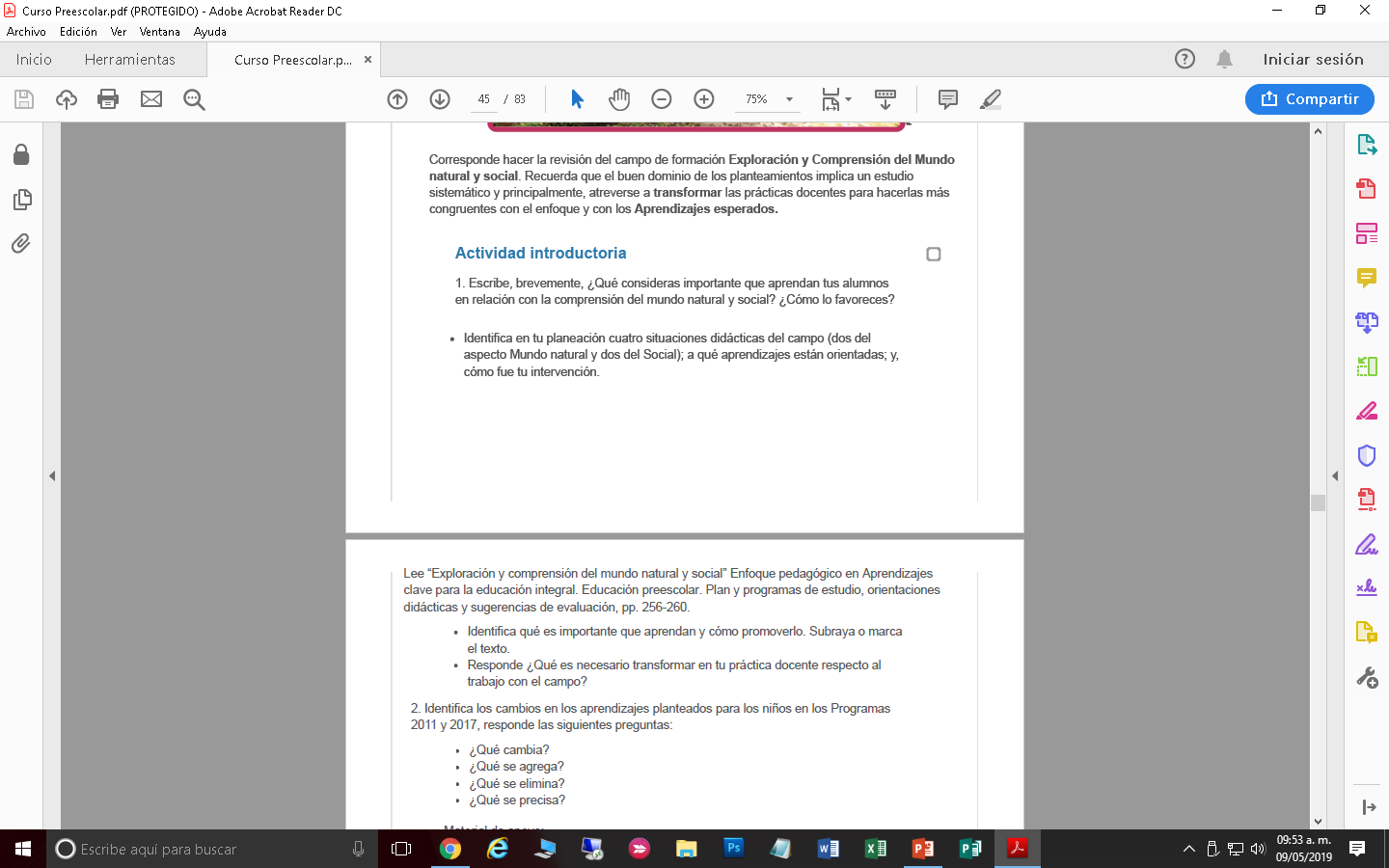 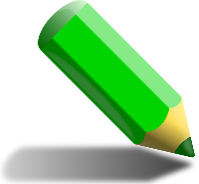 EVIDENCIAS DE TRABAJO
¿Qué consideras importante que aprendan tus alumnos en relación con la comprensión del mundo natural y social?
Considero que es importante que los alumnos conozcan sobre el mundo natural para que aprendan a respetar todos los elementos que componen la naturaleza, que aprendan de donde venimos, como es que podemos estar vivos, como crecen las plantas, como se desarrollan los animales, como se forman los fenómenos naturales, características de los ecosistemas y el desarrollo del ser humano, que aprendan a evitar la contaminación.

¿Cómo lo favoreces?
Con actividades que fomenten la exploración, la observación, manipulación, indagación, experimentación. Por medio de preguntas y respuestas, videos, realización de experimentos.
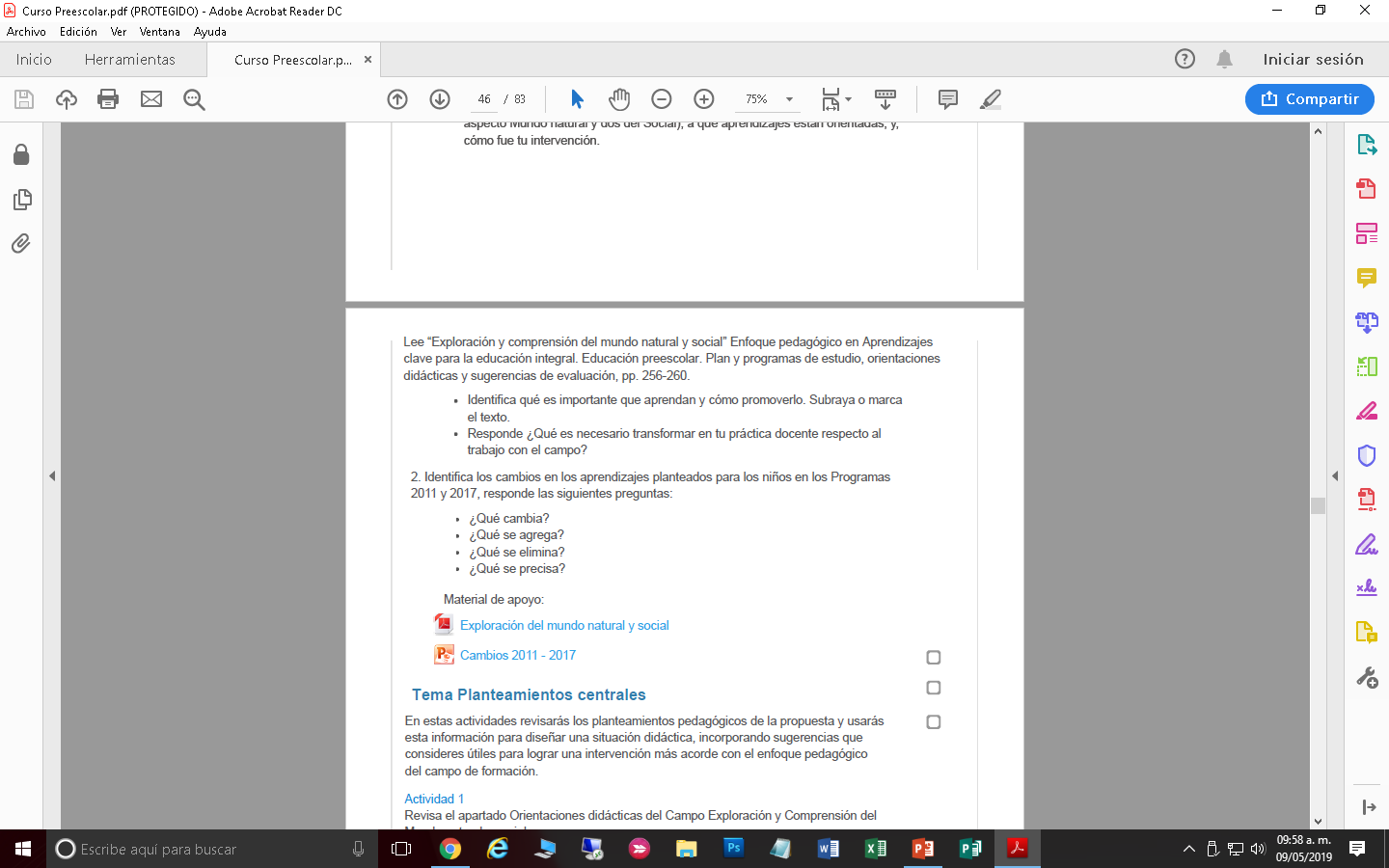 ¿Qué es necesario transformar en tu práctica docente respecto al trabajo con el campo?

Plan y programa de estudios 2011-2017
¿Qué cambia? Cambia la manera de integrar los elementos en cuanto a las competencias que cambian por los organizadores.

¿Qué se agrega? Se agregan las áreas de desarrollo personal y social donde se integran las artes, la educación artística y la educación socioemocional.

¿Qué se elimina? Se eliminan las competencias a desarrollar para integrar los organizadores.

¿Qué se precisa? El propósito de cada uno de los campos de desarrollo académico y las áreas de desarrollo de personal y social.